Introduction to the Malnutrition  Quality Improvement Initiative  (MQii)
1
Overview
The Case for Malnutrition Quality Improvement
Background on the Malnutrition Quality Improvement Initiative (MQii)
The MQii Learning Collaborative: Toolkit and eCQM Testing and  Implementation
2
The Case for Malnutrition Quality  Improvement
3
Malnutrition Is a Highly Prevalent Condition
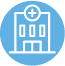 Affects 20-50% of patients, who are at risk of  becoming or are malnourished upon hospital  admission1,2

Is typically diagnosed in only 8% of  hospitalized patients, leaving many potentially  undiagnosed and untreated3

Up to 31% of malnourished patients and 38%  of well-nourished patients experience  nutritional decline during their hospital stay4
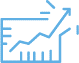 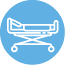 Barker LA, Gout BS, and Crowe TC. Hospital malnutrition: prevalence, identification, and impact on patients and the healthcare system. Int J Environ Res and Public  Health. 2011;8:514-527.
Pereira GF, Bulik CM, Weaver MA, Holland WC, Platts-mills TF. Malnutrition among cognitively intact, noncritically ill older adults in the emergency department. Ann  Emerg Med. 2015;65(1):85-91.
Barrett ML, Bailey MK, Owens PL. Non-maternal and Non-neonatal Inpatient Stays in the United States Involving Malnutrition, 2016. ONLINE. August 30, 2018. U.S. Agency for Healthcare Research and Quality. Available: www.hcupus.ahrq.gov/reports.jsp.
Braunschweig C et al. Impact of declines in nutritional status on outcomes in adult patients hospitalized for more than 7 days. J Am Diet Assoc 2000; 100 (11): 1316-  1322.
4
Malnutrition Poses a Significant Burden to Patients and  Hospitals
Creates greater risk of hospital-  acquired infections, falls,  pressure ulcers, and  slower wound healing2
Associated with an
up to 5x higher likelihood
of in-hospital death compared
to non-malnourished patients1
More than doubles
average hospital costs per stay,1
with readmissions costing
26-34% higher than those
for patients without malnutrition3
Associated with a
54% higher likelihood of
30-day readmissions, with  septicemia as the leading  diagnosis upon readmission3
Weiss AJ, Fingar KR, Barrett ML, Elixhauser A, Steiner CA , Guenter P, Brown MH. Characteristics of hospital stays involving malnutrition, 2013. HCUP Statistical Brief  #210. September 2016. Agency for Healthcare Research and Quality, Rockville, MD. http://www.hcup-us.ahrq.gov/reports/statbriefs/sb210-Malnutrition-Hospital-Stays-  2013.pdf.
Isabel M and Correia TD. The impact of malnutrition on morbidity, mortality, length of hospital stay and costs evaluated through a multivariate model analysis. Cli Nutr.  2003;22(3):235–239.
Fingar KR, et al. Statistical Brief #281: All-cause readmissions following hospital stays for patients with malnutrition, 2013. Agency for Healthcare Research and Quality,
Healthcare Cost and Utilization Project. September 2016.
5
Malnutrition Contributes to High Healthcare Costs
$157 Billion
Morbidity, mortality, and direct medical costs associated with  disease-related malnutrition
$51.3 Billion
Annual costs of disease-associated malnutrition attributable to  older adult patients
1. Snider JT, Linthicum MT, Wu Y, et al. Economic burden of community-based disease-associated malnutrition in the United States. JPEN J Parenter Enteral  Nutr. 2014;38(2 Suppl):77S-85S.
6
Addressing Malnutrition Can Improve Patient  Outcomes and Lower Costs
RECENT STUDIES DEMONSTRATE THAT PROVIDING OPTIMAL  MALNUTRITION CARE IS ASSOCIATED WITH IMPROVED OUTCOMES

Optimizing malnutrition care in an Accountable Care  Organization (ACO) with multiple hospitals reduced readmission  rates by 27%1


Supporting early nutritional care can reduce pressure ulcer  incidence, length of stay, 30-day readmissions, and costs of  care2


Implementation of a nutrition-focused quality improvement  program resulted in over $4.8M in cost savings across four  hospitals3


Quality improvement data on a cohort of 20+ hospitals demonstrated that malnourished patients with a nutrition care plan had a 24% lower risk of 30-day readmissions vs those without one.4
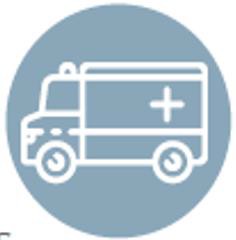 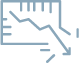 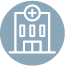 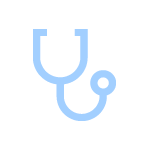 Sriram K, Sulo S, VanDerBosch G, et al. A comprehensive nutrition-focused quality improvement program reduces 30-day readmissions and length of stay in hospitalized  patients. JPEN J Parenter Enteral Nutr. 2017;41(3):384-391.
Meehan A, Loose C, Bell J, Partridge J, Nelson J, Goates S. health system quality improvement: impact of prompt nutrition care on patient outcomes and health care costs. J  Nurs Care Qual. 2016;31(3):217-23.
Sulo S, Feldstein J, Partridge J, et al. Budget impact of a comprehensive nutrition-focused quality improvement program for malnourished hospitalized patients. Am Health Drug  Benefits. 2017;10(5):262-270.
Valladares AF, Kilgore KM, Partridge J, Sulo S, Kerr KW, McCauley S. How a malnutrition quality improvement initiative furthers malnutrition measurement and care: results from a hospital learning collaborative. JPEN J Parenter Enteral Nutr. 2021;45(2):366-371. doi:10.1002/jpen.1833
7
Quality Malnutrition Care Can Help Hospitals Achieve  National Quality Requirements
Optimal malnutrition care reduces adverse patient outcomes for  which hospitals increasingly face penalties from the Centers for  Medicare & Medicaid Services (CMS):
Hospital  Readmissions  Reduction Program:  3% penalty
Hospital-Acquired  Conditions Reduction  Program:
1% penalty
Hospital Inpatient  Quality Reporting  Program:
1/4 reduction to  market basket update
Hospital Outpatient  Reporting Program:  1/4 reduction to  market basket update
Hospital Value-Based  Purchasing Program:  2% penalty
Private payers have established similar efforts to incentivize better
care and outcomes.
8
Background on the MQii
9
What is the MQii?
The Malnutrition Quality Improvement Initiative (MQii) is a project of the  Academy of Nutrition and Dietetics, Avalere Health, and other  stakeholders who provided expert input through a collaborative  partnership.

This initiative aims to advance evidence-based, high-quality and  patient-driven care for hospitalized older adults who are  malnourished or at-risk for malnutrition.


Overview of MQii Implementation:
2013-2014
Gap Analysis
2015
Program Design
2016
Pilot Testing
2017 and beyond
Expansion & Spread
10
The MQii Provides a Dual-Pronged Approach to
Achieve Malnutrition Standards of Care
The MQii Toolkit provides practical resources to enable hospitals to  achieve optimal nutrition standards of care
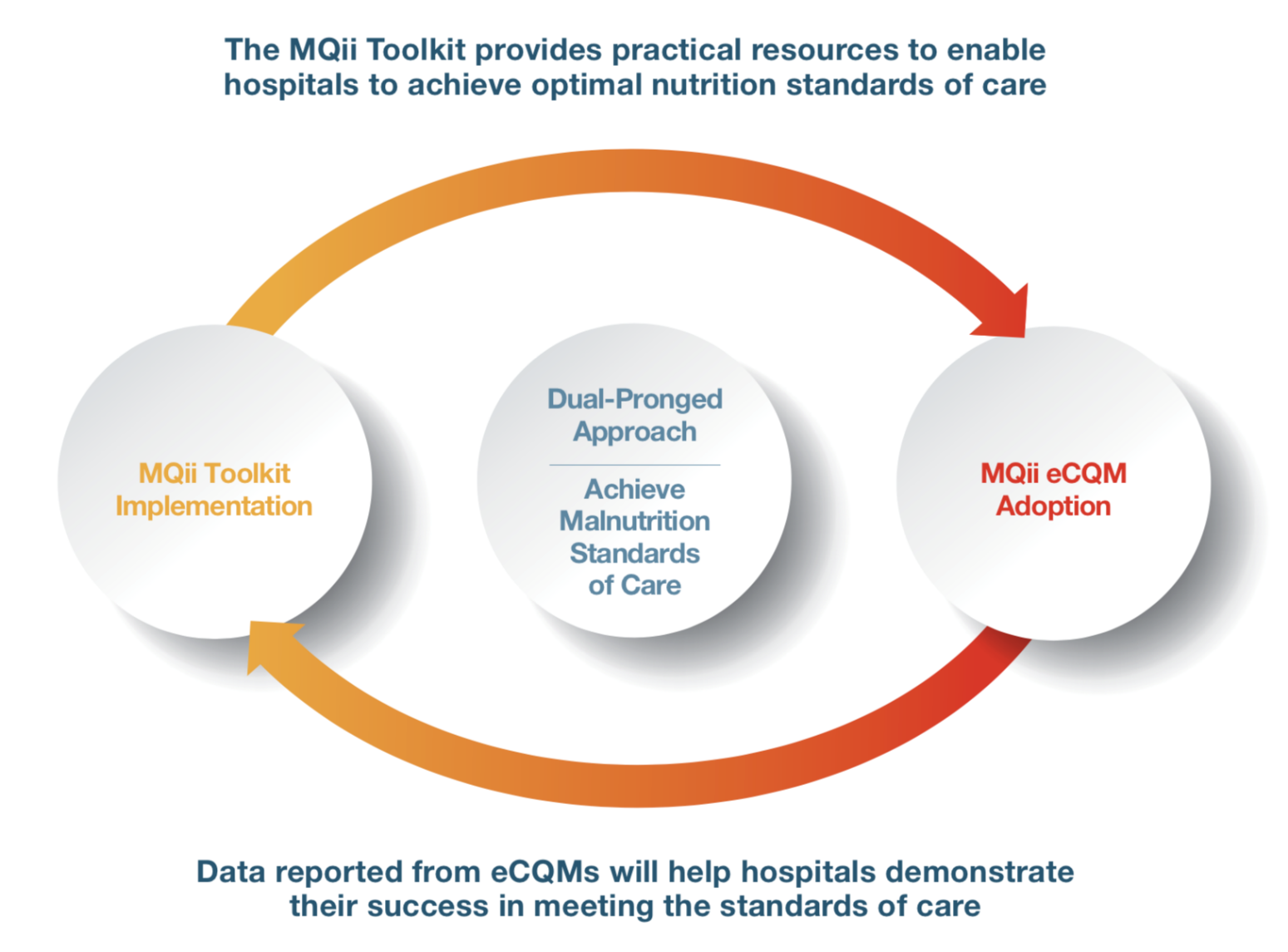 Data reported from eCQMs will help hospitals demonstrate their success  in meeting optimal malnutrition standards of care
Both tools are available for public use free of charge at: http://www.MQii.Today
11
The Toolkit Offers Start-to-Finish Guidance for Your
Entire Interdisciplinary Care Team
USE OF THE TOOLKIT WILL HELP YOU IDENTIFY AND ADDRESS OPPORTUNITIES FOR
QUALITY IMPROVEMENT
Toolkit Components:
Includes implementation resources:
The Importance of Malnutrition  Care
Soliciting leadership buy-in
Identifying a quality improvement project  based on your hospital’s existing care  practices
Understanding best practices for optimal  malnutrition care
Using tools to support education and training
Tracking changes in care with data  management information
Assess Your Readiness
Identify Malnutrition QI  Opportunities
Access the Toolkit
Training Materials
Clinical Workflow
Best Practice  Recommendations
Data Collection Tools
Appendix: Principles and Models
of Quality Improvement
May potentially improve patient and economic  outcomes of interest, such as readmissions and  length of stay
12
MQii Tools Reflect Best Practices across the  Malnutrition Care Continuum
MQii TOOLKIT AND eCQMs SPAN THE MALNUTRITION CARE WORKFLOW
Intervention  Implementation*
Implementation of  a nutrition care  plan including  treatment for all  patients identified  as malnourished or  at-risk for  malnutrition
Monitoring /  Evaluation &  Discharge Planning*
Implementation of  processes, including  discharge planning,  that support ongoing  monitoring and support  the care of patients  identified as  malnourished or at-risk  for malnutrition
= Measure developed to address this step in the malnutrition care workflow
13
*Measures for monitoring and evaluation, and discharge planning were not technically feasible due to  limitations in availability of measure data.
MQii Supports Establishment of Interdisciplinary
Teams to Address Malnutrition Care Gaps
AN INTERDISCIPLINARY TEAM, WITH PARTICIPATION BY PHYSICIANS, NURSES, AND  DIETITIANS, IS VITAL TO HOSPITAL-BASED MALNUTRITION QUALITY IMPROVEMENT
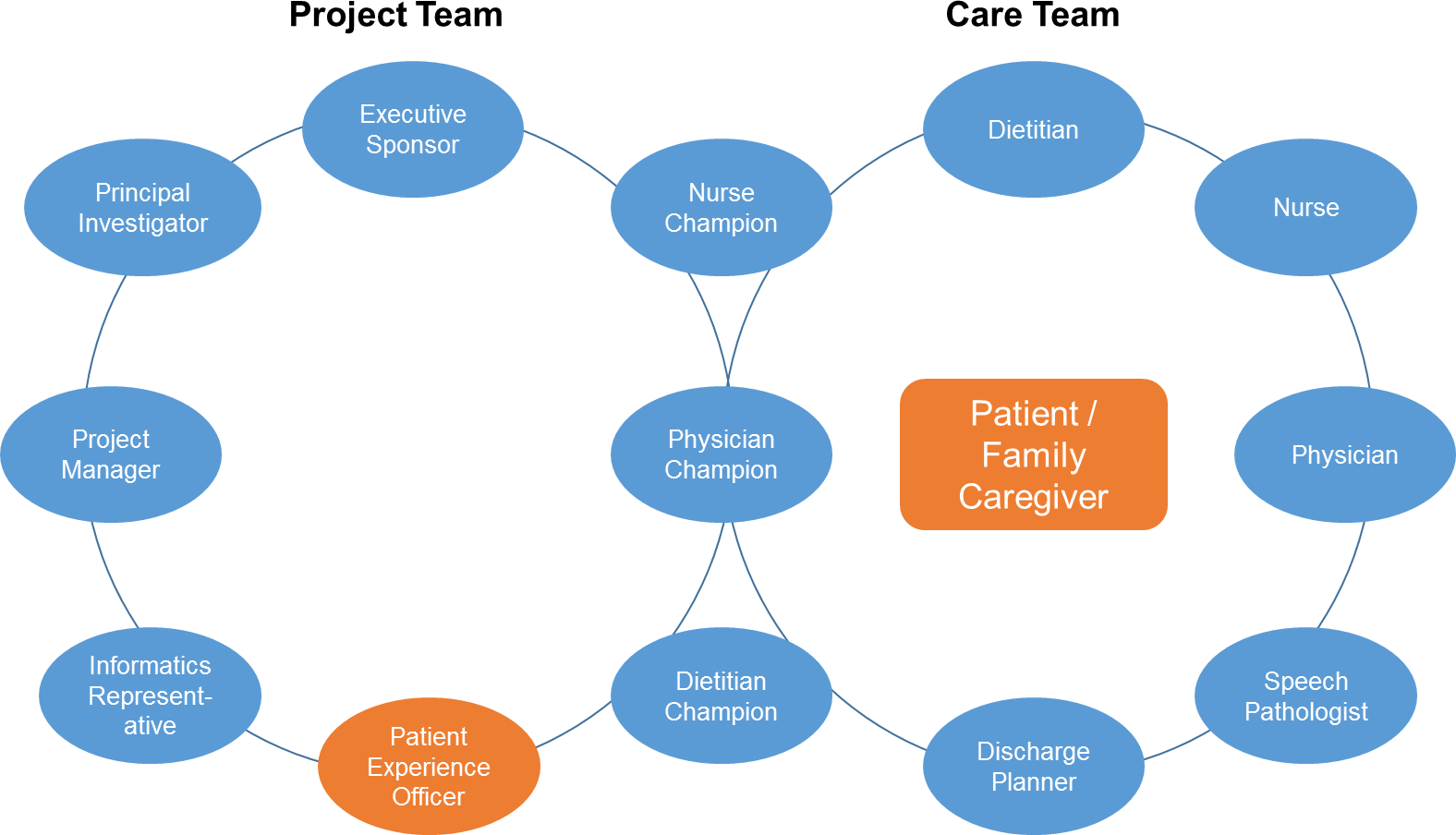 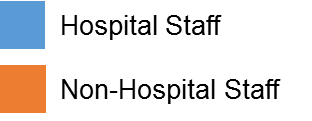 14
Both Components of the Initiative are Grounded
in Multi-Stakeholder Support
Technical Expert  Panel
Measure development informed by  representatives from:
Clinical Professional Societies;  RDs
Patient Advocacy  Organizations
Hospitals and Health Systems
EHRA Quality Measurement  Workgroup
Informatics Organizations
Advisory
Committee
Toolkit design and implementation  informed by representatives from:
Joint Commission
Clinical Professional Societies;  RN, RD, MD
Patient organizations
Hospitals
Industry
MQii eCQM Development
MQii Toolkit Development
CMS
Approach informed by regular  communication with CMS to ensure  alignment with CMS quality goals  and adoption of best practices for a  quality improvement demonstration
15
The MQii Learning Collaborative:  Toolkit and eCQM Testing and  Implementation
16
Early Testing Results for the eCQMs and the Toolkit  Were Positive
In 2016, a small MQii Learning Collaborative tested the eCQMs and Toolkit to assess  their ability to be used in the clinical setting and their impact on care delivery; results  demonstrated that there is wide variation in standard practices of malnutrition care,  but targeted quality improvement efforts can affect change
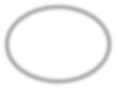 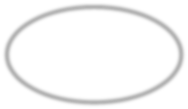 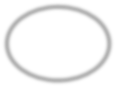 Exploratory analysis of malnutrition quality improvement projects’ impacts on length-of-  stay and 30-day readmissions also showed positive results
**Measure calculation is based off of a chart abstracted sample and not representative of the entire  hospital's performance; the data required for full electronic report was not available in the format  necessary to report a hospital-wide performance rate.
17
Nationwide Learning Collaborative Supports  Expanded Use of MQii Toolkit and eCQMs
The MQii Learning Collaborative intends to implement MQii tools under real-world  circumstances to generate evidence on malnutrition care best practices and  encourage optimal malnutrition care across the U.S.
In 2016, 6 hospitals participated in the MQii Learning Collaborative
In 2017, 50 hospitals participated in the MQii Learning Collaborative
Distribution of Participating Sites
Participant Demographics
Facility Type:
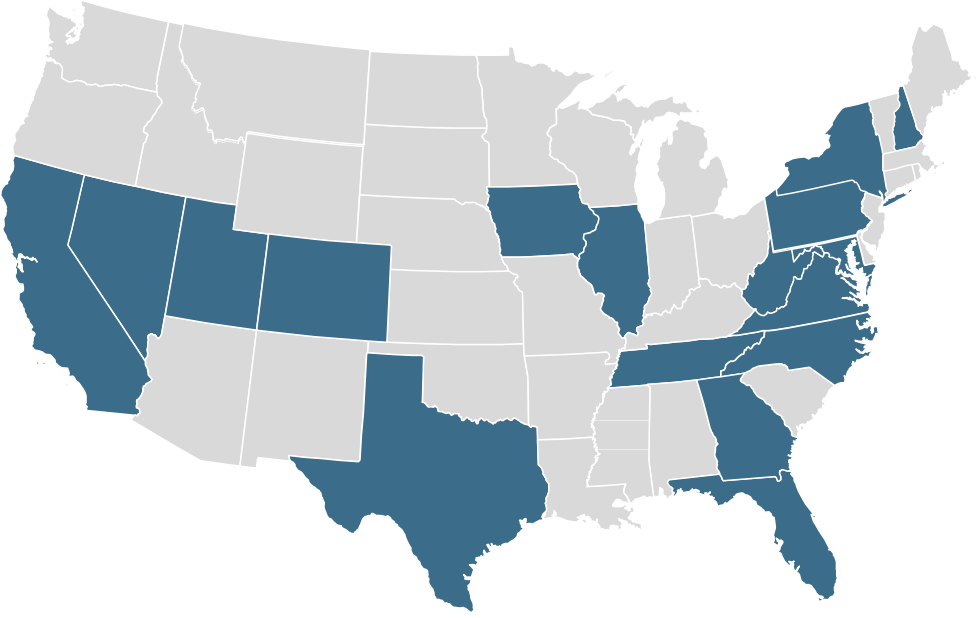 Short-term Acute Care: 64%
Academic Medical Center: 27%
Other: 9%
Size:
Large: 45%
Medium: 33%
Small: 22%
Geographic Distribution:
Urban: 87%
Rural: 13%
EHR Platforms:
Epic: 67%
Cerner: 27%
Other (AllScripts, Meditech, etc.): 6%
18
Testimony from Participating Learning Collaborative  Sites
19
MQii Continues to Expand to More Hospitals
The extension of the Learning Collaborative to a greater number of  hospitals will continue to elevate malnutrition and disseminate use of the  dual-pronged approach on a national scale
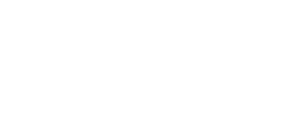 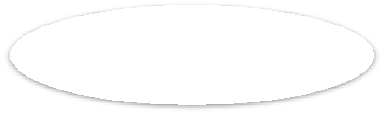 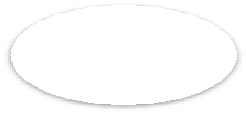 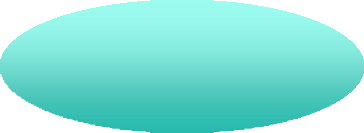 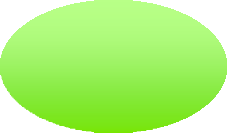 2018 and  Beyond
Extended Learning  Collaborative
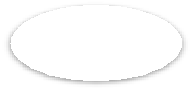 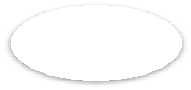 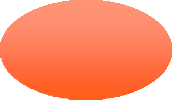 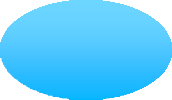 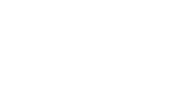 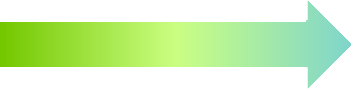 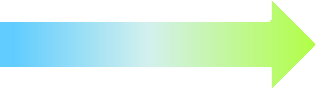 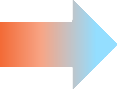 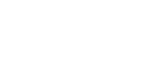 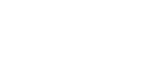 2017
2015
2016
Learning  Collaborative  6 Hospitals
eCQMs
3 Hospitals
3 EHR vendors
Learning Collaborative 2.0
50 Hospitals
Dissemination of Tools to  Leading Hospitals and Health  Systems Nationwide
Malnutrition  eCQMs
Malnutrition  Toolkit
Malnutrition  eCQMs
Malnutrition  Toolkit
20
Opportunities to Engage in the MQii
If you are interested in learning more about the  initiative or participating in the MQii Learning  Collaborative, please contact the MQii team at  malnutritionquality@avalere.com
Note: There are no fees to participate in the Learning Collaborative, and  all materials will be provided free of charge


To learn more about the MQii Toolkit and eCQMs,  visit www.MQii.today
21